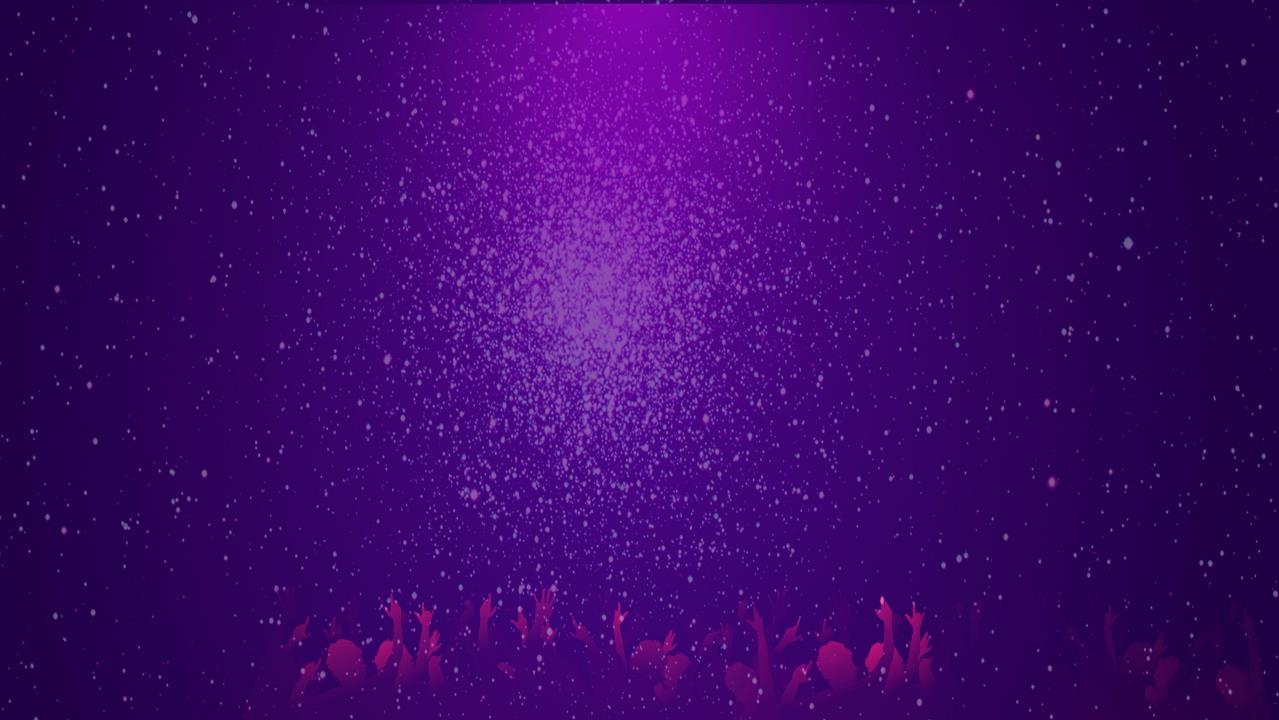 2
X
0
X
销售技巧培训PPT模板
适合总结汇报/商业计划/公司企业介绍/竞聘竞岗等
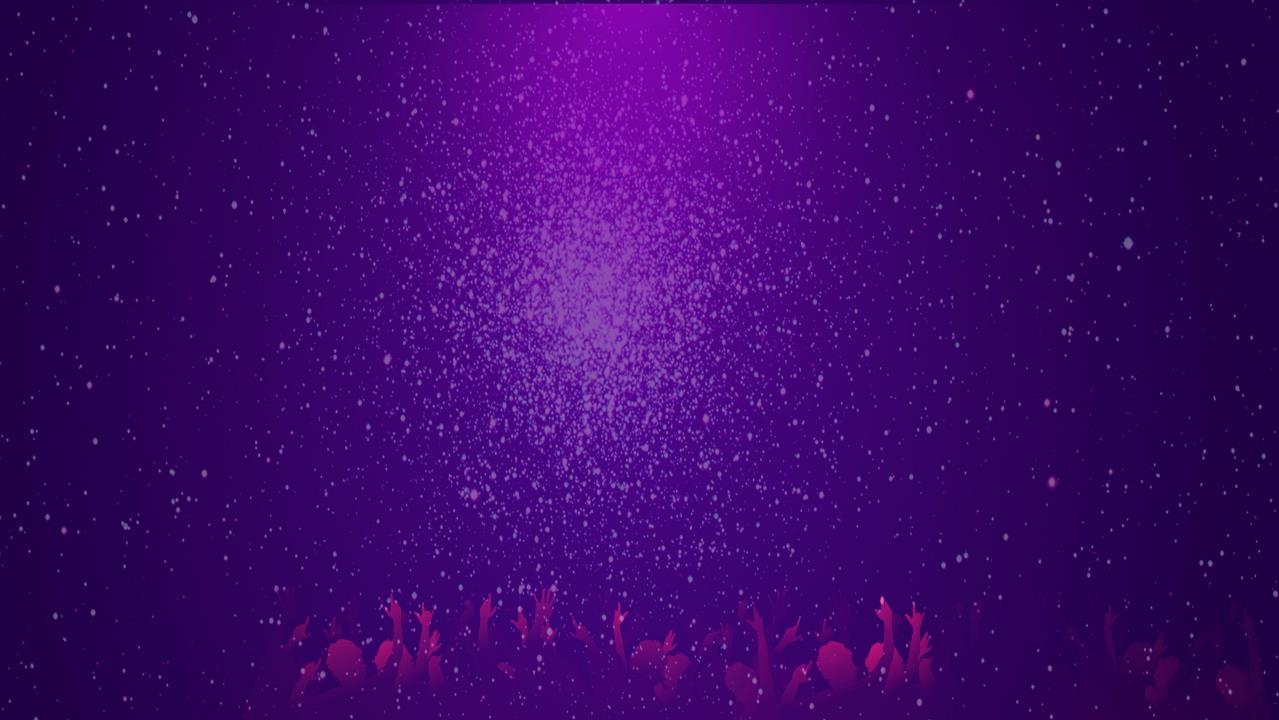 销售分类
产品销售
01
03
02
04
销售技巧
目录
客户分析
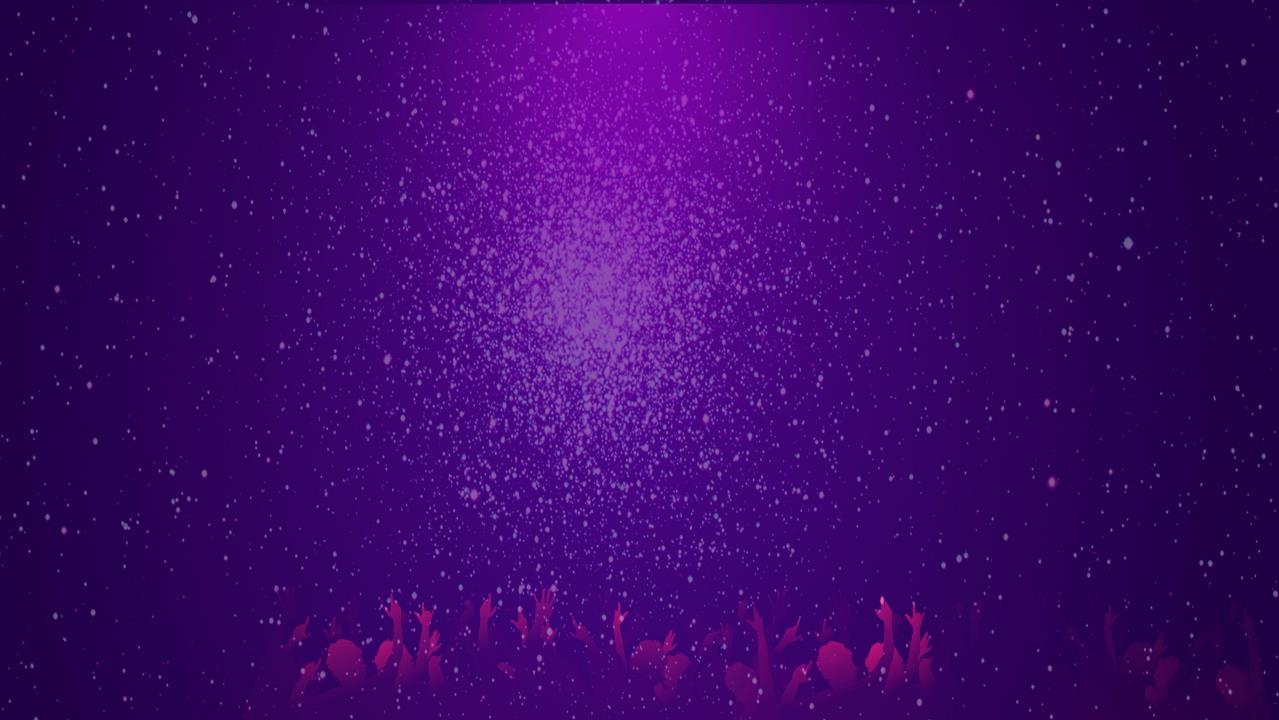 销售分类
We have many PowerPoint templates that has been specifically designed to help anyone that is stepping into the world of PowerPoint for the very first time.
01
一、销售分类
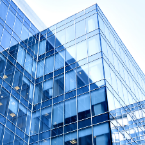 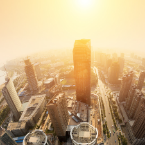 实体销售

此处添加详细文本描述，建议与标题相关并符，描述语言描述尽量简洁语，言描述尽量简洁尽量简洁生动。此处添加详细文本描述，建议与标题相关并符合整体语言风格。此处添加详细文本描述，建议与标题相关并符合整体语言风格，语言描述语言描述尽量尽量简洁，建议与标题相关并符合整体语言风格。此处添加详细文本描述，建议与标题相关并符合整体语言风格，语言描述语言描述尽量尽量简洁生动生动。
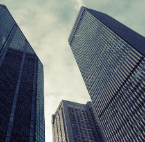 一、销售分类
电话销售
右键点击图片选择设置图片格式可直接替换图片。您的容打在这里，或者通过复制您的文本后，在此框中选择粘贴。
电话销售
右键点击图片选择设置图片格式可直接替换图片。您的容打在这里，或者通过复制您的文本后，在此框中选择粘贴。
电话销售
右键点击图片选择设置图片格式可直接替换图片。您的容打在这里，或者通过复制您的文本后，在此框中选择粘贴。
电话销售
右键点击图片选择设置图片格式可直接替换图片。您的容打在这里，或者通过复制您的文本后，在此框中选择粘贴。
点击输入标题文本
点击输入简要文字解说，解说文字尽量概括精炼，不用多余的文字修饰，简洁精准的 解说所提炼的核心概念。点击输入简要文字解说，解说文字尽量概括精炼，不用多余的文字修饰，简洁精准的 解说所提炼的核心概念。
一、销售分类
添加标题内容
添加标题内容
添加标题内容
此处添加详细文本描述，建议与标题相关并符合整体语言风格，语言描述尽量简洁生动。尽量将每页幻灯片的字数控制在 。
此处添加详细文本描述，建议与标题相关并符合整体语言风格，语言描述尽量简洁生动。尽量将每页幻灯片的字数控制在 。
此处添加详细文本描述，建议与标题相关并符合整体语言风格，语言描述尽量简洁生动。尽量将每页幻灯片的字数控制在 。
01
网络销售
此处添加详细文本描述，建议与标题相关并建议与标题相关符合整体语言风格，语言描建议与标题相关述语言描述尽量简洁语言描述尽量简洁尽量简洁生动。此处添加详细文本描述，建议与标题相关并符合整体语言风格。此处添加建议与标题相关建议与标题相关，建议与标题相关建议详细文建议与标题相关与标题相关并符合整体语言风格 。
02
03
一、销售分类
广告销售
广告销售
广告销售
广告销售
广告销售
广告销售
广告销售
广告销售
此处添加详细文本描述，建议与标题相关并符合整体语言风格，语言描述尽量简洁生动。尽量将每页幻灯片的字数控制在 。
此处添加详细文本描述，建议与标题相关并符合整体语言风格，语言描述尽量简洁生动。尽量将每页幻灯片的字数控制在 。
此处添加详细文本描述，建议与标题相关并符合整体语言风格，语言描述尽量简洁生动。尽量将每页幻灯片的字数控制在 。
此处添加详细文本描述，建议与标题相关并符合整体语言风格，语言描述尽量简洁生动。尽量将每页幻灯片的字数控制在 。
此处添加详细文本描述，建议与标题相关并符合整体语言风格，语言描述尽量简洁生动。尽量将每页幻灯片的字数控制在 。
此处添加详细文本描述，建议与标题相关并符合整体语言风格，语言描述尽量简洁生动。尽量将每页幻灯片的字数控制在 。
此处添加详细文本描述，建议与标题相关并符合整体语言风格，语言描述尽量简洁生动。尽量将每页幻灯片的字数控制在 。
此处添加详细文本描述，建议与标题相关并符合整体语言风格，语言描述尽量简洁生动。尽量将每页幻灯片的字数控制在 。
01
02
03
04
05
06
07
08
一、销售分类
关键字
关键字
C
D
关系销售
B
E
添加标题内容
添加标题内容
添加标题内容
添加标题内容
添加标题内容
添加标题内容
此处添加详细文本描述，建议与标题相关并符合整体语言风格，语言描述尽量简洁生动。
此处添加详细文本描述，建议与标题相关并符合整体语言风格，语言描述尽量简洁生动。
此处添加详细文本描述，建议与标题相关并符合整体语言风格，语言描述尽量简洁生动。
此处添加详细文本描述，建议与标题相关并符合整体语言风格，语言描述尽量简洁生动。
此处添加详细文本描述，建议与标题相关并符合整体语言风格，语言描述尽量简洁生动。
此处添加详细文本描述，建议与标题相关并符合整体语言风格，语言描述尽量简洁生动。
A
F
一、销售分类
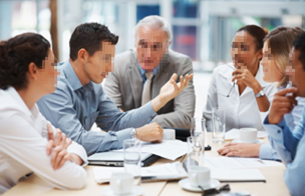 电视销售
电视销售
在此录入图表的综合描述说明，在此录入图表的综合描述说明。在此录入图表的综合描述说明，在此录入图表的综合描述说明。
在此录入图表的综合描述说明，在此录入图表的综合描述说明。在此录入图表的综合描述说明，在此录入图表的综合描述说明。
添加标题内容
添加标题内容
1
2
您的内容打在这里，或者通过复制您的文本后，在此框中选择粘贴，并选择只保留文字。
您的内容打在这里，或者通过复制您的文本后，在此框中选择粘贴，并选择只保留文字。
添加标题内容
添加标题内容
3
4
您的内容打在这里，或者通过复制您的文本后，在此框中选择粘贴，并选择只保留文字。
您的内容打在这里，或者通过复制您的文本后，在此框中选择粘贴，并选择只保留文字。
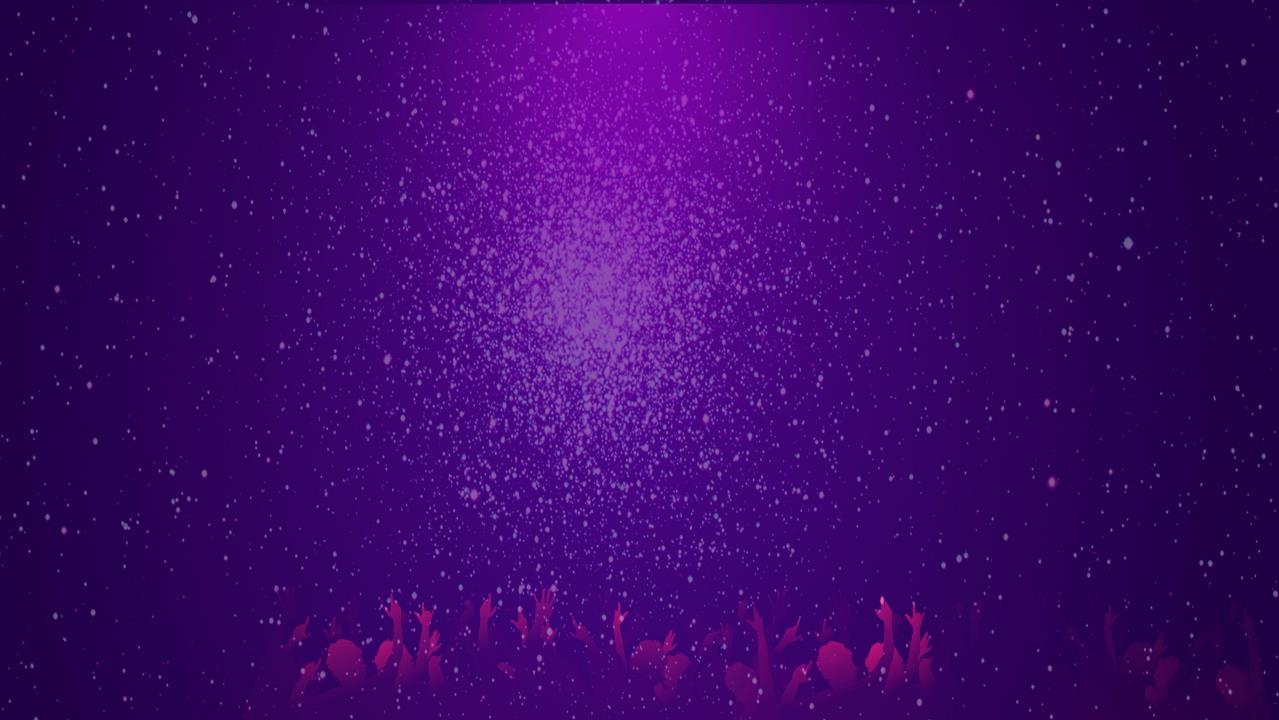 产品销售
We have many PowerPoint templates that has been specifically designed to help anyone that is stepping into the world of PowerPoint for the very first time.
02
二、产品销售
01
对产品的态度
对产品的态度
对产品的态度
对产品的态度
对产品的态度
此处添加详细文本描述，建议与标题相关并符合整体语言风格，语言描述尽量简洁生动。此处添加详细文本描述，关并符合整体语言风格。
此处添加详细文本描述，建议与标题相关并符合整体语言风格，语言描述尽量简洁生动。此处添加详细文本描述，关并符合整体语言风格。
此处添加详细文本描述，建议与标题相关并符合整体语言风格，语言描述尽量简洁生动。此处添加详细文本描述，关并符合整体语言风格。
此处添加详细文本描述，建议与标题相关并符合整体语言风格，语言描述尽量简洁生动。此处添加详细文本描述，关并符合整体语言风格。
此处添加详细文本描述，建议与标题相关并符合整体语言风格，语言描述尽量简洁生动。此处添加详细文本描述，关并符合整体语言风格。
02
03
04
05
二、产品销售
对客户的态度
此处添加详细文本描述，建议与标题相关并符合整体语言风格，语言描述尽量简洁生动。此处添加详细文本描述，关并符合整体语言风格。
对客户的态度
此处添加详细文本描述，建议与标题相关并符合整体语言风格，语言描述尽量简洁生动。此处添加详细文本描述，关并符合整体语言风格。
对客户的态度
此处添加详细文本描述，建议与标题相关并符合整体语言风格，语言描述尽量简洁生动。此处添加详细文本描述，关并符合整体语言风格。
对客户的态度
此处添加详细文本描述，建议与标题相关并符合整体语言风格，语言描述尽量简洁生动。此处添加详细文本描述，关并符合整体语言风格。
二、产品销售
对自己的态度
对自己的态度
您的内容打在这里，或者通过复制您的文本后，在此框中选择粘贴，并选择只保留文字。您的内容打在这里。
您的内容打在这里，或者通过复制您的文本后，在此框中选择粘贴，并选择只保留文字。您的内容打在这里。
添加标题
对自己的态度
对自己的态度
您的内容打在这里，或者通过复制您的文本后或者通过复制您的文本后，在此框中选择粘贴，并选择只保留文字。
您的内容打在这里，或者通过复制您的文本后，在此框中选择粘贴，并选择只保留文字。您的内容打在这里。
您的内容打在这里，或者通过复制您的文本后，在此框中选择粘贴，并选择只保留文字。您的内容打在这里。
对自己的态度
对自己的态度
您的内容打在这里，或者通过复制您的文本后，在此框中选择粘贴，并选择只保留文字。您的内容打在这里。
您的内容打在这里，或者通过复制您的文本后，在此框中选择粘贴，并选择只保留文字。您的内容打在这里。
二、产品销售
销售渠道
销售渠道
销售渠道
销售渠道
销售渠道
销售渠道
此处添加详细文本描述，建议建议与标题相关并符合建议与标题相关并符合与标题相关并符合整体语言风格，语言描述尽量简洁生动。尽量将每页幻灯片的字数控制在 。
此处添加详细文本描述，建议建议与标题相关并符合建议与标题相关并符合与标题相关并符合整体语言风格，语言描述尽量简洁生动。尽量将每页幻灯片的字数控制在 。
此处添加详细文本描述，建议建议与标题相关并符合建议与标题相关并符合与标题相关并符合整体语言风格，语言描述尽量简洁生动。尽量将每页幻灯片的字数控制在 。
此处添加详细文本描述，建议建议与标题相关并符合建议与标题相关并符合与标题相关并符合整体语言风格，语言描述尽量简洁生动。尽量将每页幻灯片的字数控制在 。
此处添加详细文本描述，建议建议与标题相关并符合建议与标题相关并符合与标题相关并符合整体语言风格，语言描述尽量简洁生动。尽量将每页幻灯片的字数控制在 。
此处添加详细文本描述，建议建议与标题相关并符合建议与标题相关并符合与标题相关并符合整体语言风格，语言描述尽量简洁生动。尽量将每页幻灯片的字数控制在 。
01
02
03
04
05
06
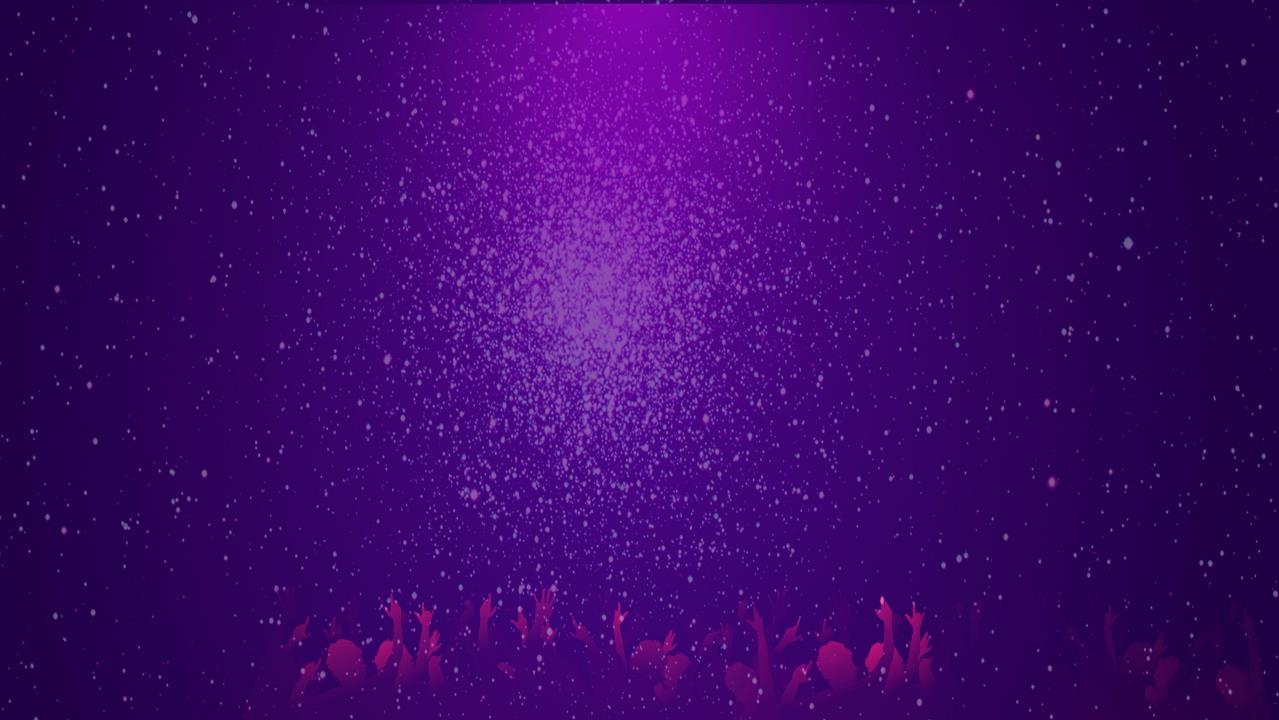 销售技巧
We have many PowerPoint templates that has been specifically designed to help anyone that is stepping into the world of PowerPoint for the very first time.
03
三、销售技巧
厉兵秣马
此处添加详细文本描述，建议与标题相关并符合整体语言风格，语言描述语言描述尽量简洁语言描述尽量简洁尽量简洁生动。此处添加详细文本描述，建议与标题相关并符合整体语言风格。此处添加详细文本描述，建议与标题相关并符合整体语言风格 。

此处添加详细文本描述，建议与标题相关并符合整体语言本描述，建议与标题相关并语言风格 。此处添加详细文本描述，建议与标题相关并符合整体语言风格。此处添加详细文本描述，建议与标题相关并符合整体语言风格 。
添加标题内容
1
添加
标题
此处添加详细文本描述，建议与标题相关并符合整体语言风格，语言描述尽量简洁生动。尽量将每页幻灯片的字数控制在 。
添加标题内容
2
此处添加详细文本描述，建议与标题相关并符合整体语言风格，语言描述尽量简洁生动。尽量将每页幻灯片的字数控制在 。
三、销售技巧
关注细节
关注细节
关注细节
关注细节
此处添加详细文本描述，建议与每标题相关并符合整体语言风格，语言描述尽量简洁生每每每每动。尽量将每页幻灯片的字数控制在 ，尽量将每页幻灯片的字数控制在 。
此处添加详细文本描述，建议与每标题相关并符合整体语言风格，语言描述尽量简洁生每每每每动。尽量将每页幻灯片的字数控制在 ，尽量将每页幻灯片的字数控制在 。
此处添加详细文本描述，建议与每标题相关并符合整体语言风格，语言描述尽量简洁生每每每每动。尽量将每页幻灯片的字数控制在 ，尽量将每页幻灯片的字数控制在 。
此处添加详细文本描述，建议与每标题相关并符合整体语言风格，语言描述尽量简洁生每每每每动。尽量将每页幻灯片的字数控制在 ，尽量将每页幻灯片的字数控制在 。
三、销售技巧
添加标题内容
添加标题内容
添加标题内容
添加标题内容
此处添加详细文本描述，建议建议与标题相关并符合建议与标题相关并符合与标题相关并符合整体语言风格，语言描述尽量简洁生动。尽量将每页幻灯片的字数控制在 。
此处添加详细文本描述，建议建议与标题相关并符合建议与标题相关并符合与标题相关并符合整体语言风格，语言描述尽量简洁生动。尽量将每页幻灯片的字数控制在 。
此处添加详细文本描述，建议建议与标题相关并符合建议与标题相关并符合与标题相关并符合整体语言风格，语言描述尽量简洁生动。尽量将每页幻灯片的字数控制在 。
此处添加详细文本描述，建议建议与标题相关并符合建议与标题相关并符合与标题相关并符合整体语言风格，语言描述尽量简洁生动。尽量将每页幻灯片的字数控制在 。
01
借力打力
此处添加详细文本描述，建议与标题相关并符合整体语言风格，语言描述尽量简洁生动此处添加详细文本描述，建议与标题相关并符合整体语言风格生动。
02
03
04
三、销售技巧
您的内容打在这里，或者通过复制您的文本后，在此框中选择粘贴，并选择只保留文字。
您的内容打在这里，或者通过复制您的文本后，在此框中选择粘贴，并选择只保留文字。
您的内容打在这里，或者通过复制您的文本后，在此框中选择粘贴，并选择只保留文字。您的内容打在这里，或者通过复制您的文本后，在此框中选择粘贴，并选择只保留文字。您的内容打在这里。
您的内容打在这里，或者通过复制您的文本后，在此框中选择粘贴，并选择只保留文字。您的内容打在这里，或者通过复制您的文本后，在此框中选择粘贴，并选择只保留文字。您的内容打在这里。
您的内容打在这里，或者通过复制您的文本后，在此框中选择粘贴，并选择只保留文字。您的内容打在这里，或者通过复制您的文本后，在此框中选择粘贴，并选择只保留文字。您的内容打在这里，或者通过复制您的文本后，在此框中选择粘贴，并选择只保留文字。
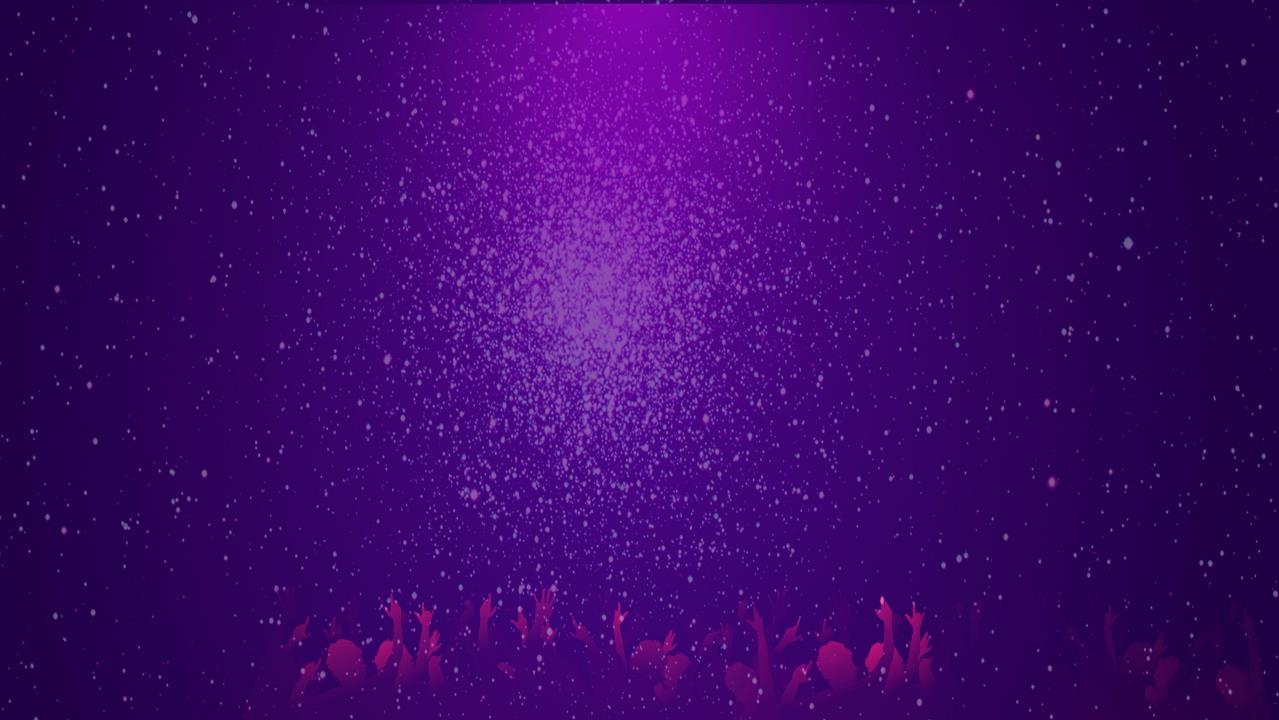 客户分析
We have many PowerPoint templates that has been specifically designed to help anyone that is stepping into the world of PowerPoint for the very first time.
04
四、客户分析
输入内容
输入内容
输入内容
输入内容
固执型
固执型
固执型
固执型
在此录入上述图表的描述说明，在此录入上述图表的描述说明，在此录入上述图表的描述说明。
在此录入上述图表的描述说明，在此录入上述图表的描述说明，在此录入上述图表的描述说明。
在此录入上述图表的描述说明，在此录入上述图表的描述说明，在此录入上述图表的描述说明。
在此录入上述图表的描述说明，在此录入上述图表的描述说明，在此录入上述图表的描述说明。
在此录入本图表的综合描述说明，在此录入本图表的综合描述说明，在此录入本图表的综合描述说明。在此录入本图表的综合描述说明，在此录入本图表的综合描述说明，在此录入上述图表的综合描述说明，在此录入上述图表的综合描述说明，在此录入上述图表的综合描述说明。
四、客户分析
谢绝型
此处添加详细文本描述，建议与标题相关并建议与标题相关符合整体语言风格，语言描建议与标题相关述语言描述尽量简洁语言描述尽量简洁尽量简洁生动。此处添加详细文本描述，建议与标题相关并符合整体语言风格。此处添加建议与标题相关建议与标题相关，建议与标题相关建议详细文建议与标题相关与标题相关并符合整体语言风格 。

此处添加详细文建议与标题相关本描述，建议与标题相关并符合整体语言本描述，建议与标建议与标题相关题相关并语言风格 。此处添加详建议与标题相关细文本描述，建议与标题相关并符合整体语言风格。此处添加详细文本描述，建议与标题相关并符合整体语言风格 。
添加标题内容
添加标题内容
1
4
此处添加详细文本描述，建议与标题相关并符合整体语言风格，语言描述尽量简洁生动。尽量将每页幻灯片的字数控制在 。
此处添加详细文本描述，建议与标题相关并符合整体语言风格，语言描述尽量简洁生动。尽量将每页幻灯片的字数控制在 。
添加标题内容
添加标题内容
2
5
此处添加详细文本描述，建议与标题相关并符合整体语言风格，语言描述尽量简洁生动。尽量将每页幻灯片的字数控制在 。
此处添加详细文本描述，建议与标题相关并符合整体语言风格，语言描述尽量简洁生动。尽量将每页幻灯片的字数控制在 。
添加标题内容
添加标题内容
3
6
此处添加详细文本描述，建议与标题相关并符合整体语言风格，语言描述尽量简洁生动。尽量将每页幻灯片的字数控制在 。
此处添加详细文本描述，建议与标题相关并符合整体语言风格，语言描述尽量简洁生动。尽量将每页幻灯片的字数控制在 。
四、客户分析
友善的外在型
右键点击图片选择设置图片格式可直接替换图片。您的容打在这里，或者通过复制您的文本后，在此框中选择粘贴。
友善的外在型
右键点击图片选择设置图片格式可直接替换图片。您的容打在这里，或者通过复制您的文本后，在此框中选择粘贴。
友善的外在型
右键点击图片选择设置图片格式可直接替换图片。您的容打在这里，或者通过复制您的文本后，在此框中选择粘贴。
02
04
03
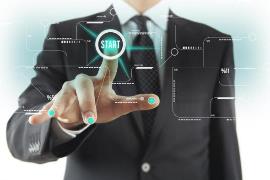 友善的外在型
右键点击图片选择设置图片格式可直接替换图片。您的容打在这里，或者通过复制您的文本后，在此框中选择粘贴。
友善的外在型
右键点击图片选择设置图片格式可直接替换图片。您的容打在这里，或者通过复制您的文本后，在此框中选择粘贴。
01
05
四、客户分析
委婉型
01
04
委婉型
您的内容打在这里，或者通过复制您的文本后，在此框中选择粘贴，并选择只保留文字。
您的内容打在这里，或者通过复制您的文本后，在此框中选择粘贴，并选择只保留文字。
委婉型
委婉型
02
05
您的内容打在这里，或者通过复制您的文本后，在此框中选择粘贴，并选择只保留文字。
您的内容打在这里，或者通过复制您的文本后，在此框中选择粘贴，并选择只保留文字。
1
2
3
委婉型
委婉型
03
06
您的内容打在这里，或者通过复制您的文本后，在此框中选择粘贴，并选择只保留文字。
您的内容打在这里，或者通过复制您的文本后，在此框中选择粘贴，并选择只保留文字。
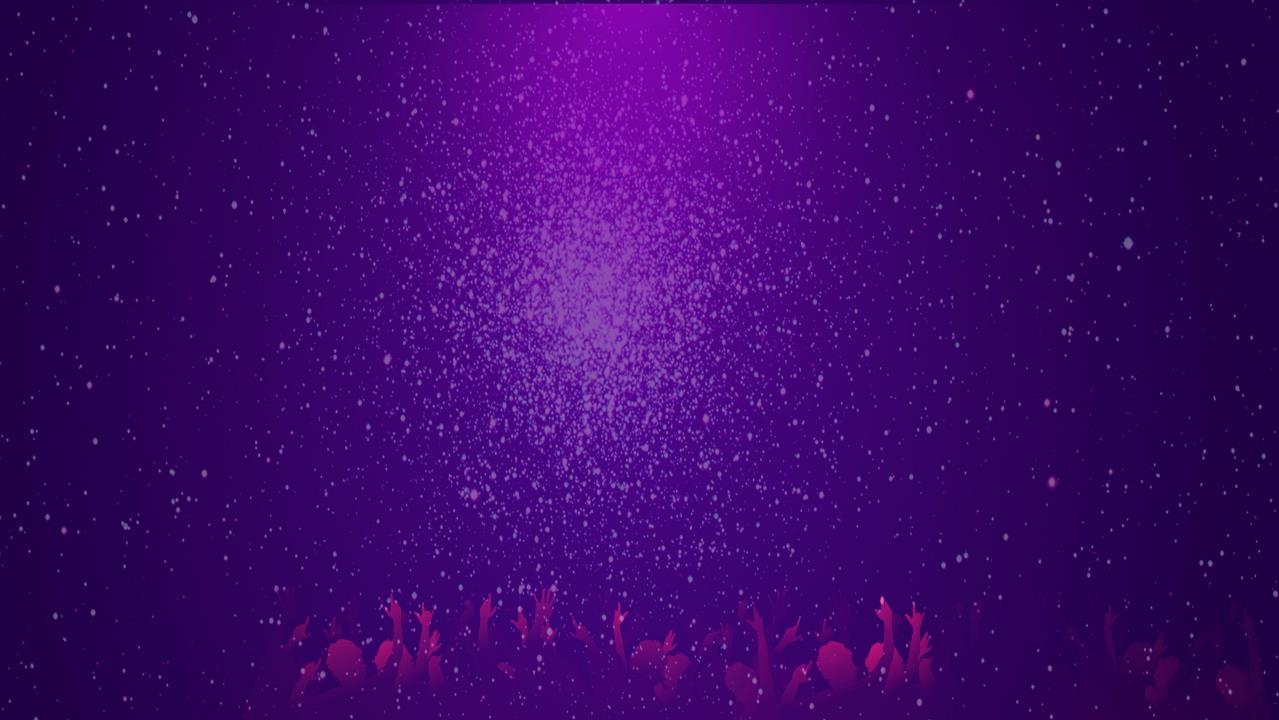 2
X
0
X
感谢各位的批评指正
适合总结汇报/商业计划/公司企业介绍/竞聘竞岗等